Ano Letivo: 2011-12
Importância da água na Biodiversidade
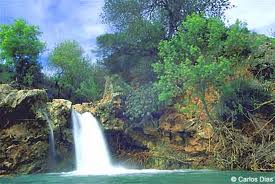 Escola E.B. 2,3 Dr. António João Eusébio
Índice
▪ O que é a Biodiversidade? ;
  ▪ Os motivos da importância da biodiversidade ;  ▪ Principais quais da perda da biodiversidade ;  ▪ Onde a água tem mais importância ;
  ▪ Constituição da água no corpo humano ;  ▪ A água é fundamental para… ;  ▪ De onde vem a água? ;  ▪ O ciclo da água ;
  ▪ Conclusão ;
  ▪ Trabalho Realizado por… .
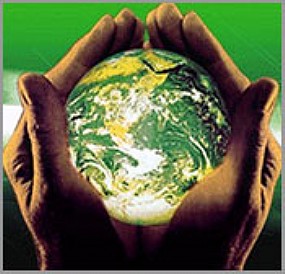 O que é a Biodiversidade?
A biodiversidade ou a diversidade biológica é a diversidade da natureza viva no Planeta Terra.   Na biodiversidade existem várias variedades mas neste trabalho a variedade que nos interessa é a seguinte:
     - variedade genética dentro das populações e espécies.
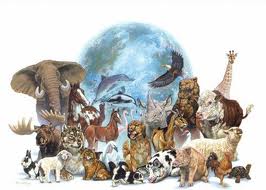 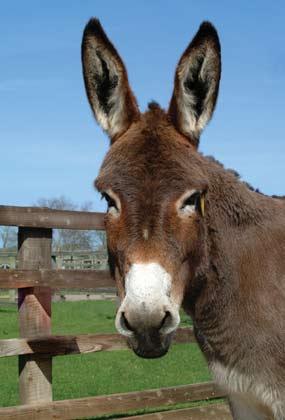 Os motivos da importância da Biodiversidade
A importância da Biodiversidade tem vários motivos :  éticos, estéticos, económicos e funcionais.
1. Vamos começar pelos motivos Éticos : o que realmente tem importância da parte dos motivos éticos é que o ser humano tem o dever moral de proteger outras formas de vida como por exemplo, tem o dever de proteger os animais, as plantes, e.t.c.  

 2. Os motivos estéticos baseiam-se na maneira das pessoas apreciarem a Natureza e na maneira de como estas gostam dos animais tanto selvagens como domésticos e como gostam das plantas.
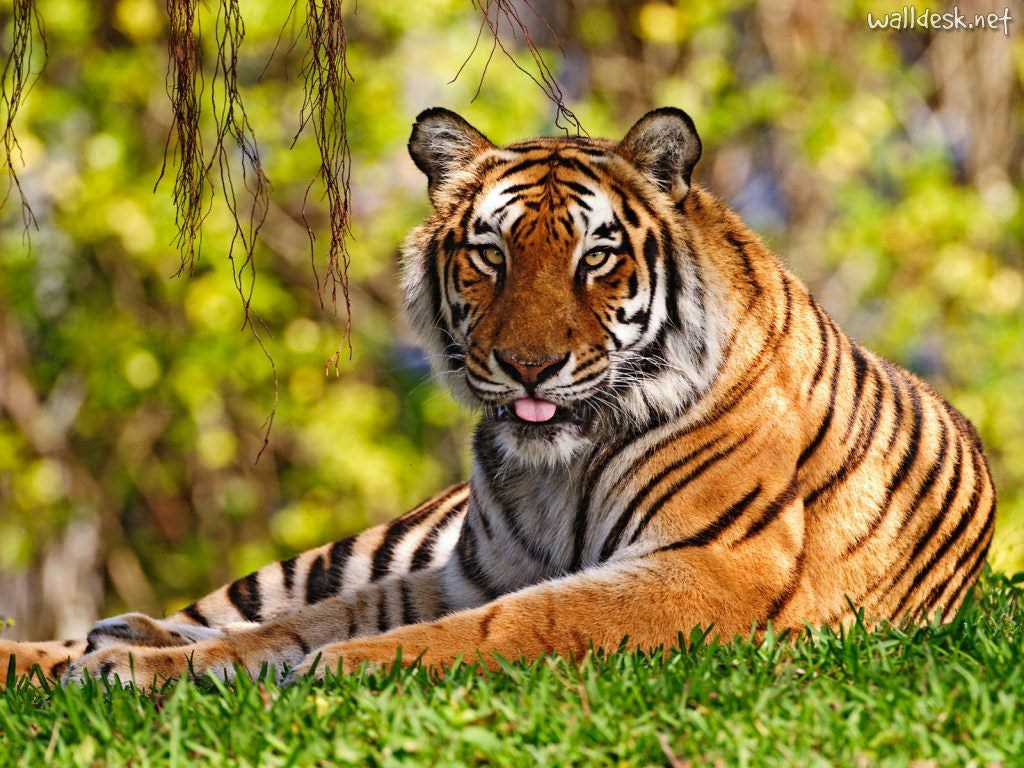 3. Os motivos económicos são baseados na diminuição de espécies que pode prejudicar as atividades que já existem. E também pode comprometer a sua utilização no futuro. Nós, pessoas, não podemos esquecer que pelo menos 40%  da economia mundial e 80% das necessidades dos povos que dependem dos recursos biológicos.

 4. E por fim vêm os motivos funcionais que existem na Natureza. Existe os motivos funcionais porque as espécies estão interligadas  por mecanismos naturais com importantes funções  (são os ecossistemas).
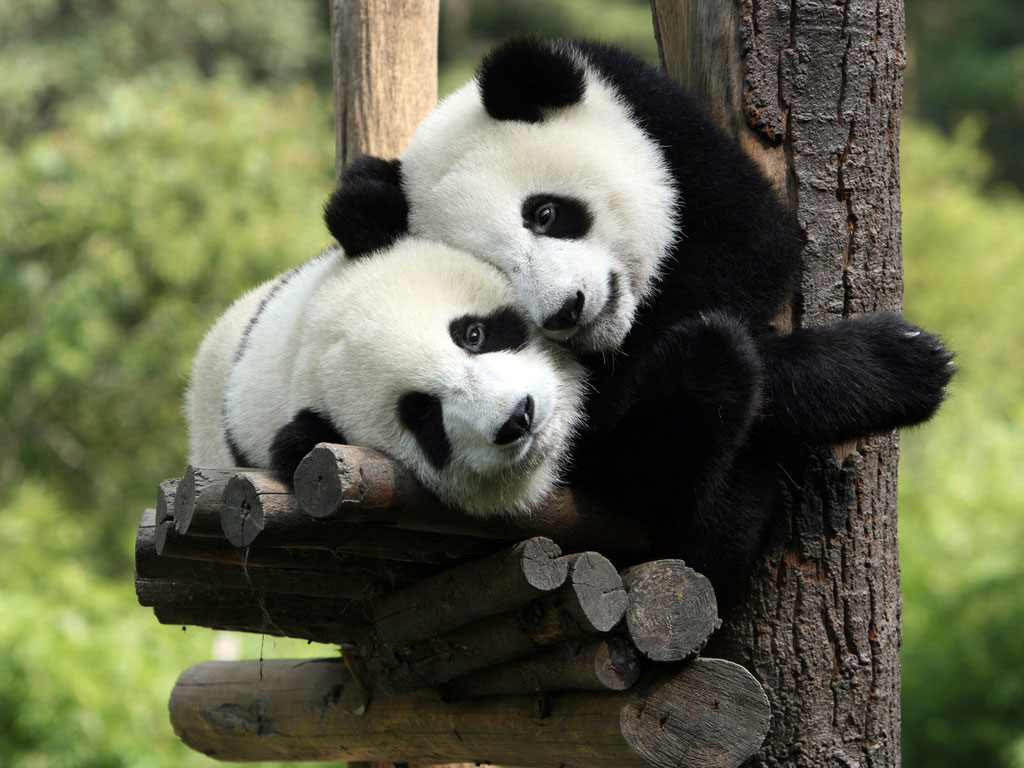 Principais causas da perda da
biodiversidade
Normalmente, as principais causas da perda da biodiversidade são as alterações nos seus habitats naturais;  a agricultura intensiva;  a construção de habitats;  a exploração de pedreiras; as sobre explorações de florestas, oceanos, rios, lagos e solos;  a poluição aquática; as alterações climáticas e a introdução de novas espécies.
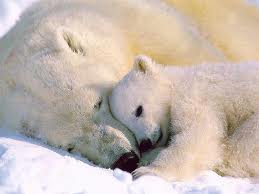 Onde a água tem mais 
importância
A água é um  elemento essencial  que  nos precisamos muitos, ou seja, é um elemento essencial á vida. Onde ele é mais importante é no Homem, nos animais e também nas plantas. 

   CURIOSIDADE :   No homem: serve como bebida e alimento, serva para a sua higiene, é a matéria prima de reprodução e uma via de transporte.
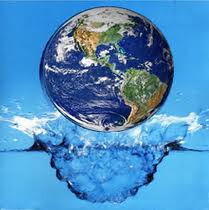 Constituição da água no 
Corpo Humano
No corpo humano, cerca de 74% do corpo humano é constituído pela água. No corpo humano, o homem pode estar 28 dias sem comer, mas sem beber água este só pode estar 4 dias.

   No organismo humano: a água transporta os alimentos, os resíduos e os sais minerais; lubrifica os tecidos e as articulações;  conduz a glicose e o oxigénio para o interior das células e regula a temperatura.
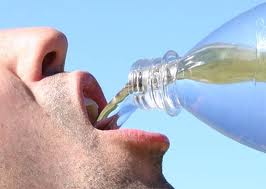 A água é fundamental para…
Eu e a minha colega, pelo que vimos, achamos que a água é fundamental para a manutenção da biodiversidade e de todos os ciclos naturais e que também é importante para a produção de alimentos e para a preservação da própria vida.
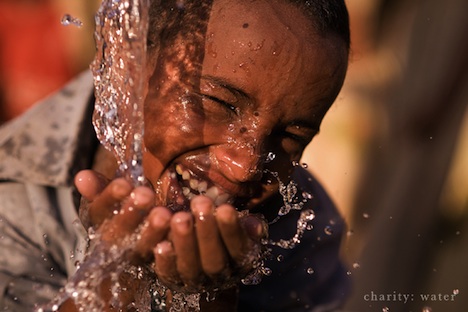 De onde vem a água?
A água pode vir de vários sítios como por exemplo, os lagos, rios, oceanos…. Mas  no planeta Terra nós humanos, só conseguimos encontrar três tipo de água: salgada, salobra e doce.
  A água provem da superfície terrestre é diz-se que é sempre a mesma. 
 Na natureza, a água encontra-se possivelmente em 3 estados físicos: líquido, gasoso e sólido.
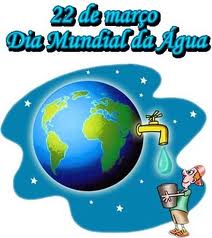 O ciclo da Água - Imagem
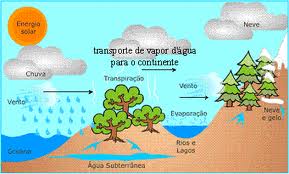 Sobre o ciclo da Água
O ciclo da Água constitui um sistema natural de purificação da água, este a recicla e de seguida a purifica e repete o sistema de novo. 
   Como o ciclo da água não é suficiente para purificar a água devido à acção de poluição do Homem, foram criadas as Estações de Tratamento da água.
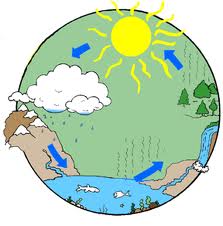 Conclusão
Em conclusão nós aprendemos que a água  tem três tipos de importância:  Ecológica,  Económica e  Social.
Portanto, em conclusão : para toda a Humanidade sobreviver tem que haver a existência da água.
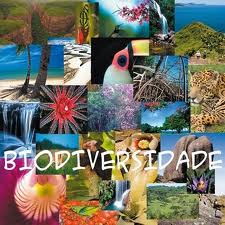 Trabalho Realizado por:
Joana Marcos
8º ano
Mara Cruz
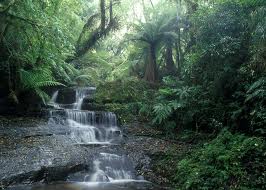